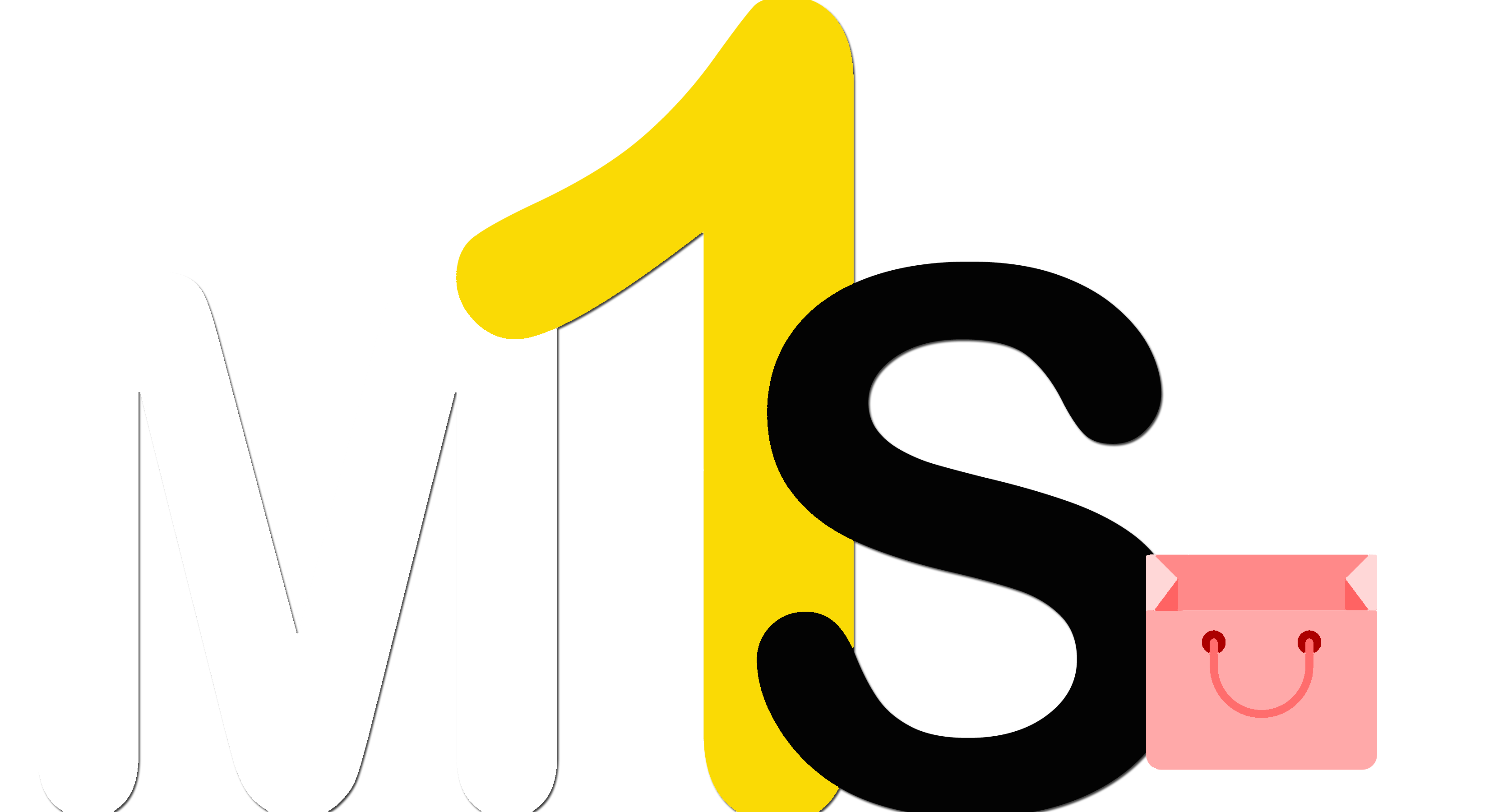 MYNUMBERONESHOP
OUR SPECIAL OFFERS!
[Speaker Notes: https://www.kisspng.com/png-shopping-cart-clip-art-online-shopping-shopping-ba-6713387/download-png.html]
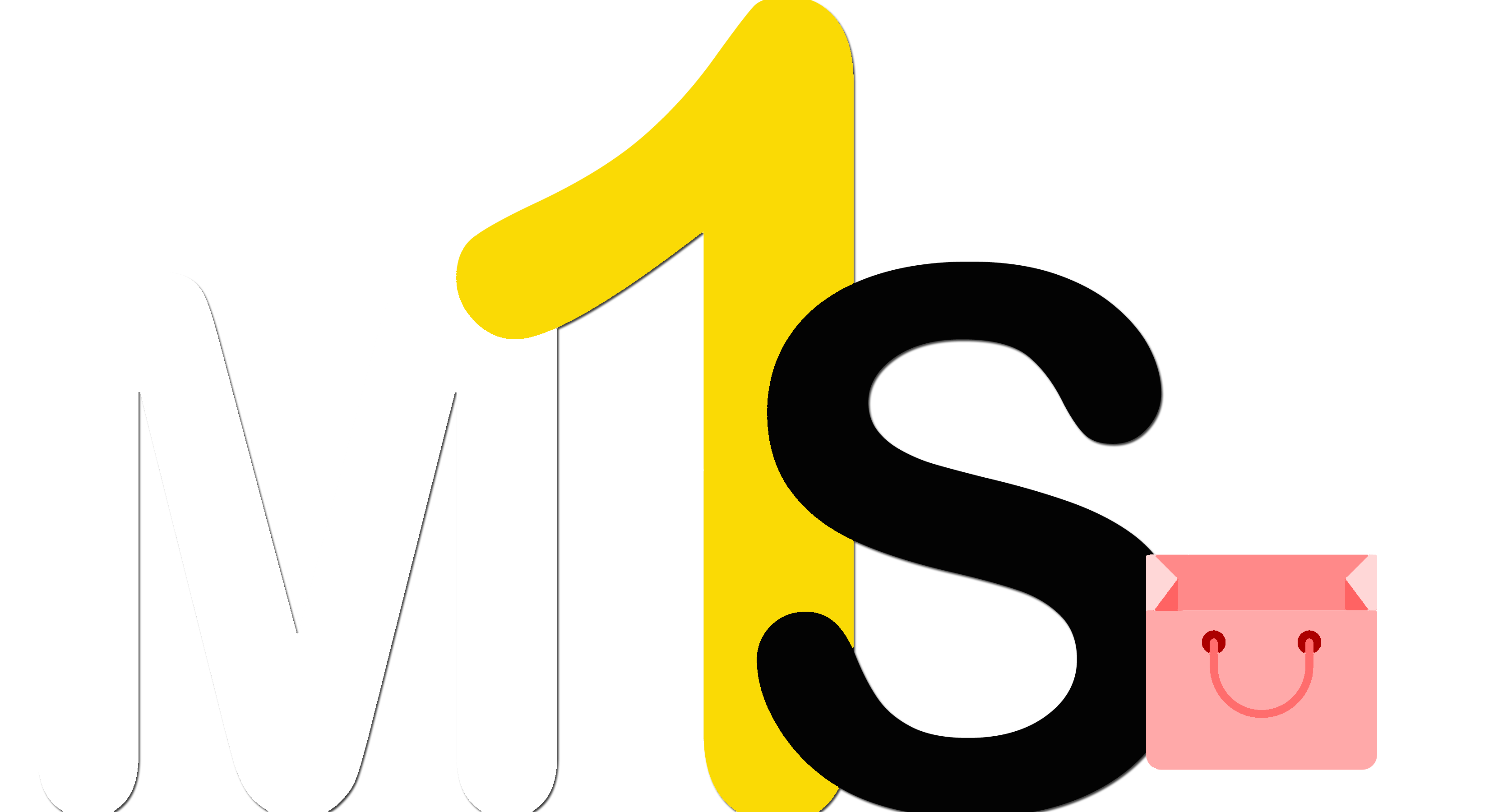 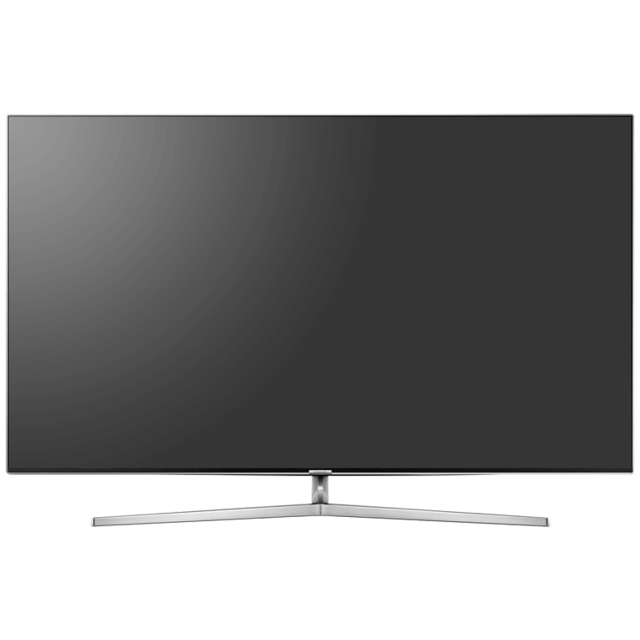 MYNAMBAWANSHOP
TELEVISION 22”
High dynamic range. Amazing quality.
00
500
SAVE
30%
(1200.00)
[Speaker Notes: https://zhf1943ap1t4f26r11i05c7l-wpengine.netdna-ssl.com/wp-content/uploads/2018/02/samsung-android-smart-tv-640x640.png]
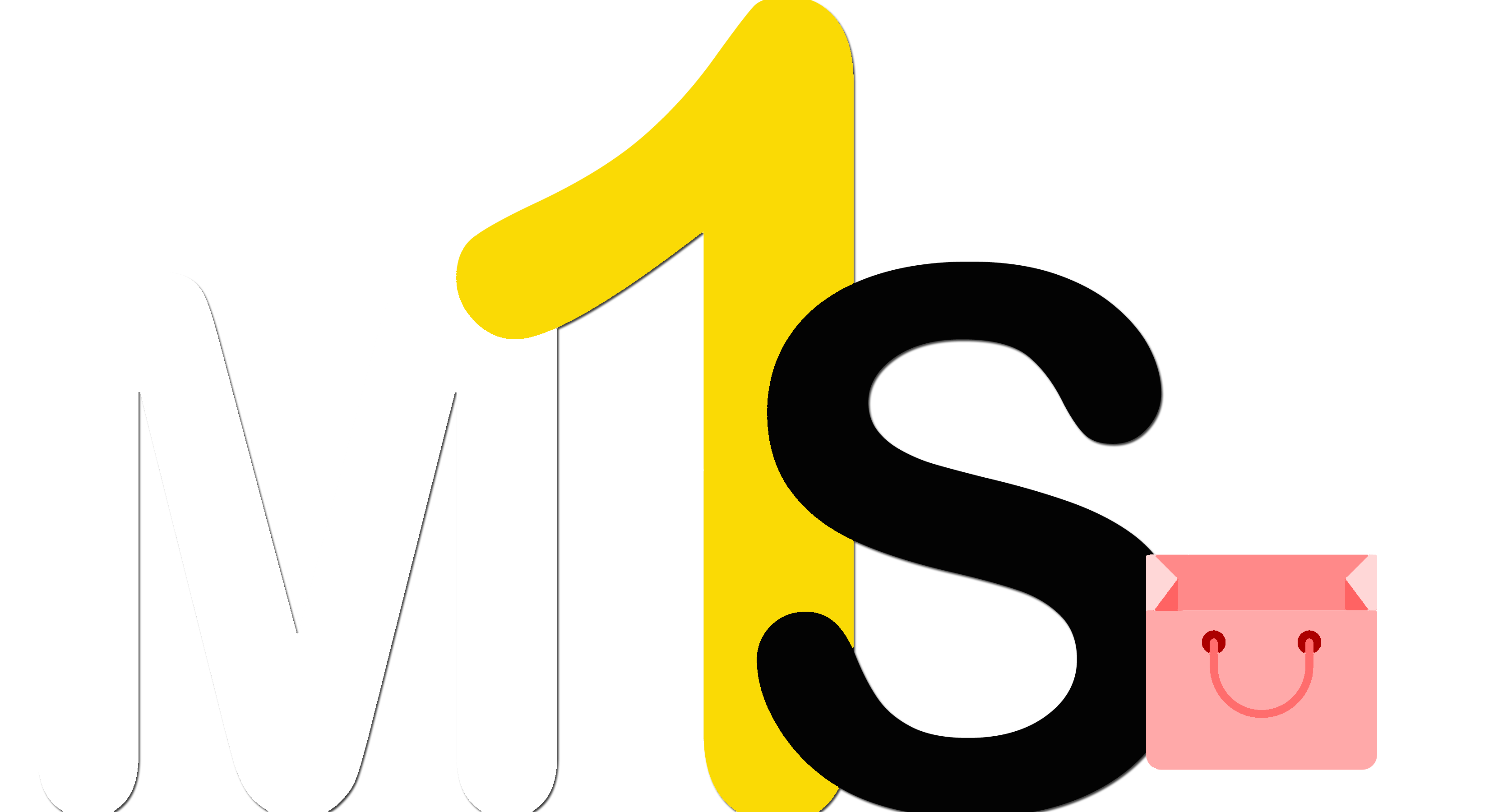 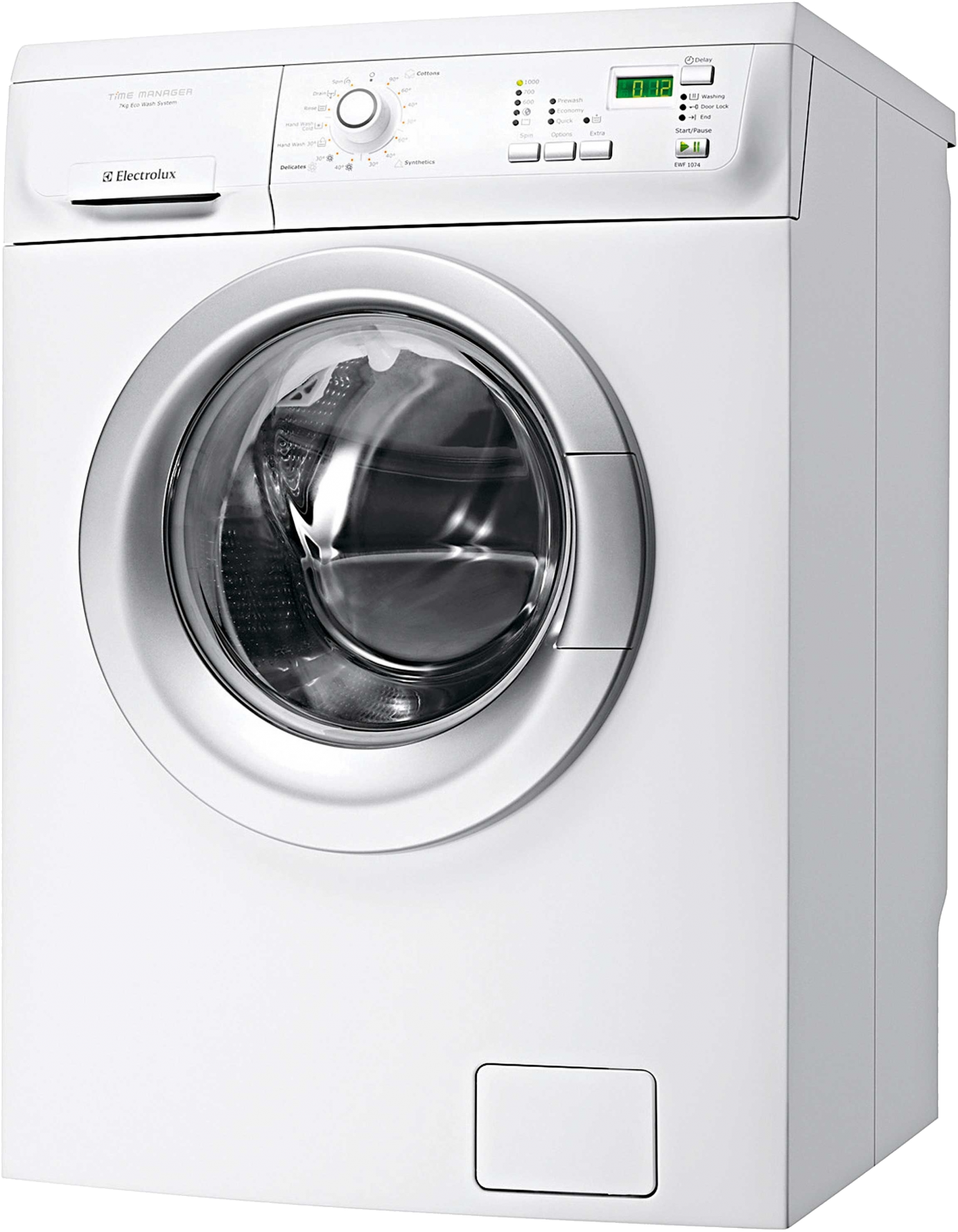 MYNAMBAWANSHOP
WASHING MACHINE
Spins like no other. Cleans everything, Saves water and electricity.
00
1000
(600.00)
-50%
SPECIAL OFFER!
DETERGENTS FOR HALF PRICE!
[Speaker Notes: https://www.snipstock.com/image/png-images-washing-machine-9-png-23017]
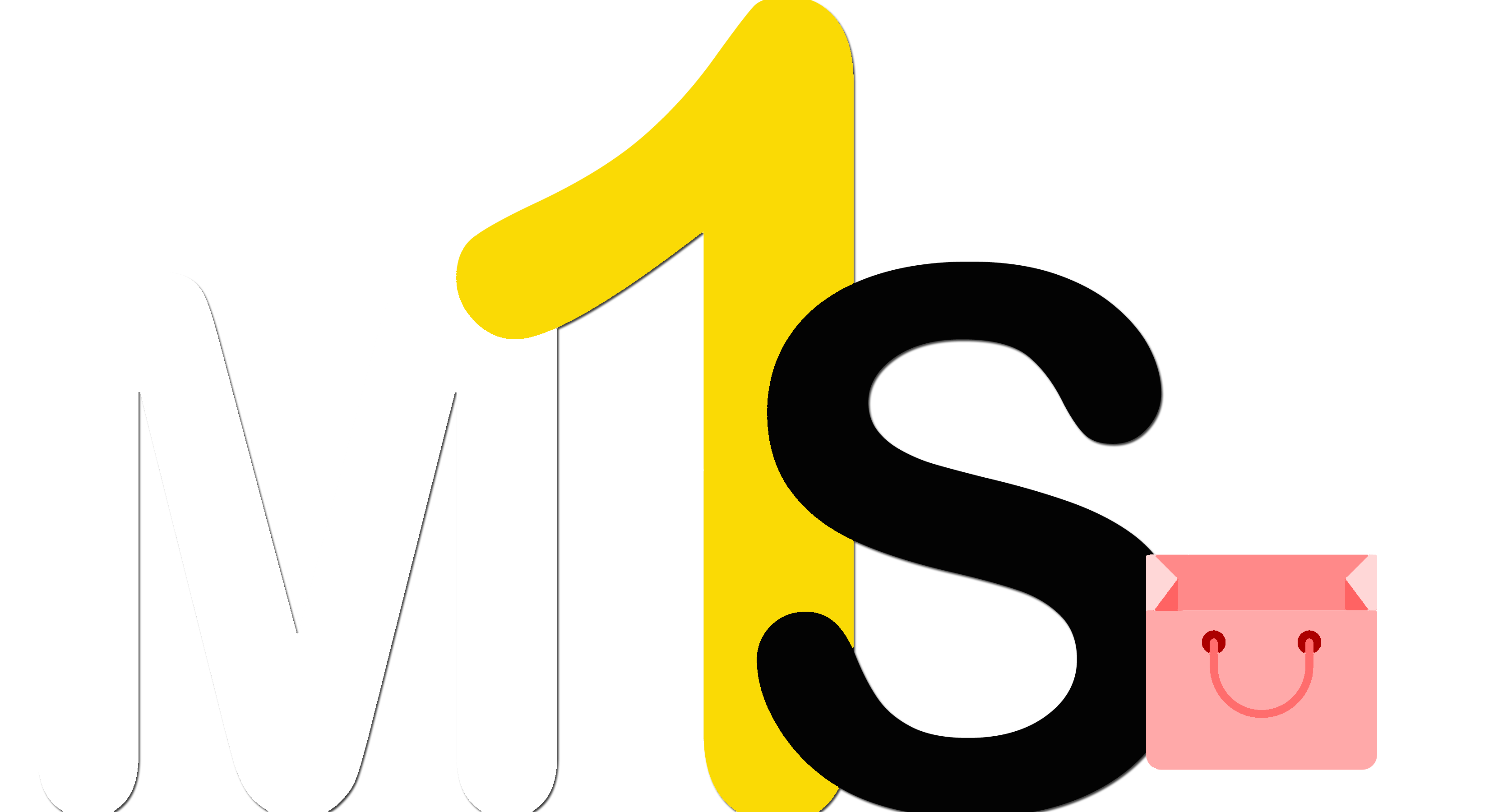 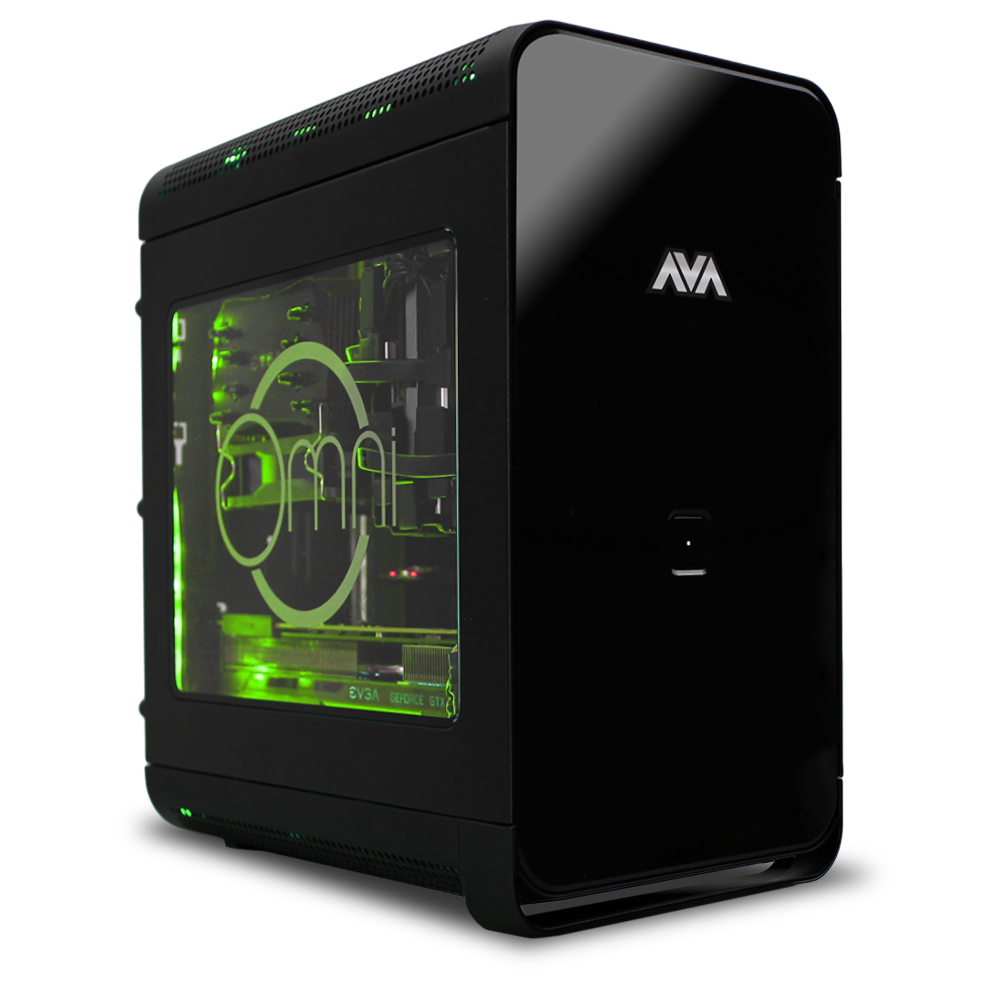 MYNAMBAWANSHOP
AMAZING 
SALE!
-33%
DESKTOP COMPUTER
3.6 GHz, 16 GB DDR4 RAM, GFX 900, 8 GB GDDR5 VRAM
400
00
(1100.00)
[Speaker Notes: https://www.pngfly.com/png-jlibzn/]
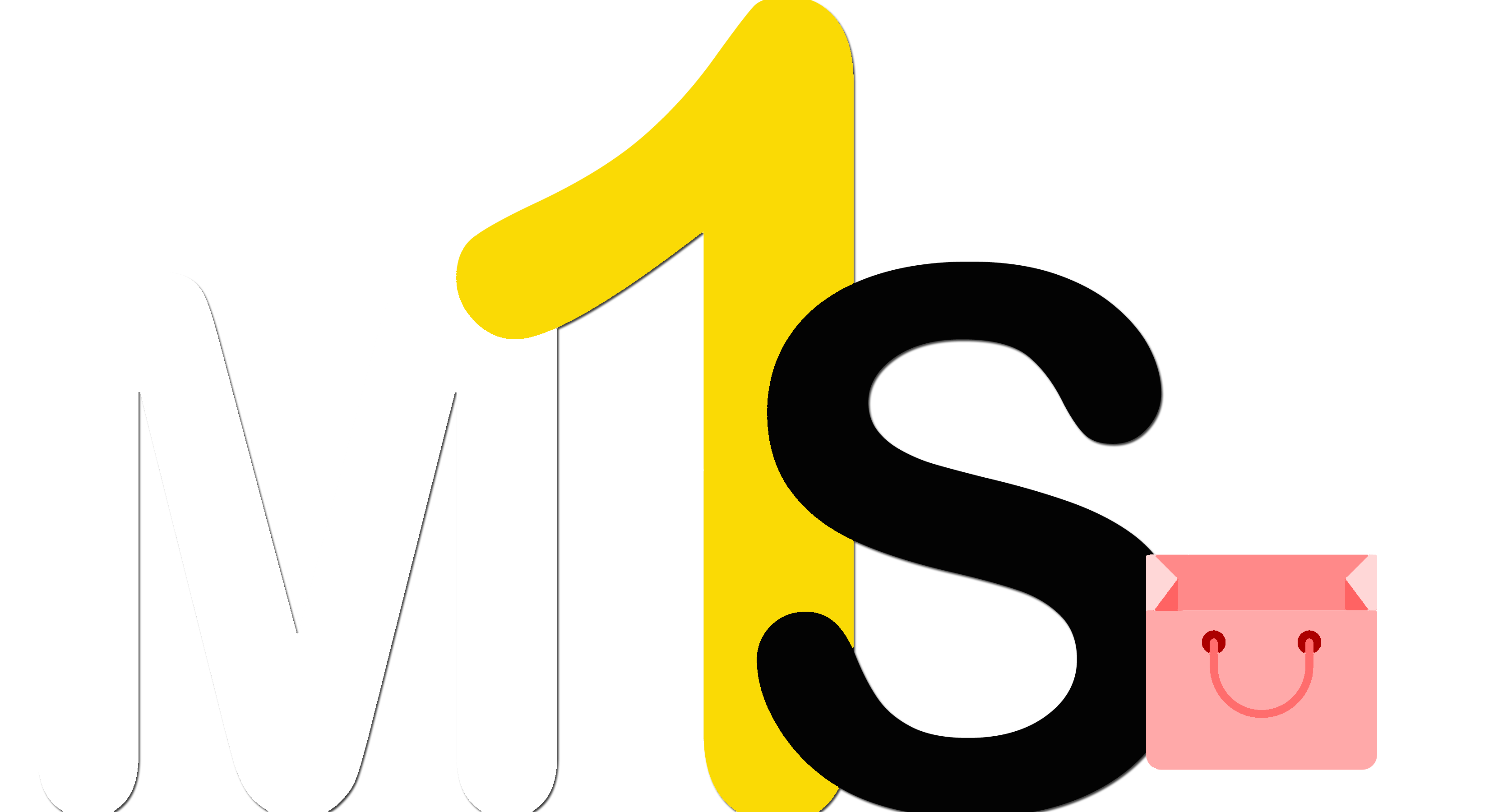 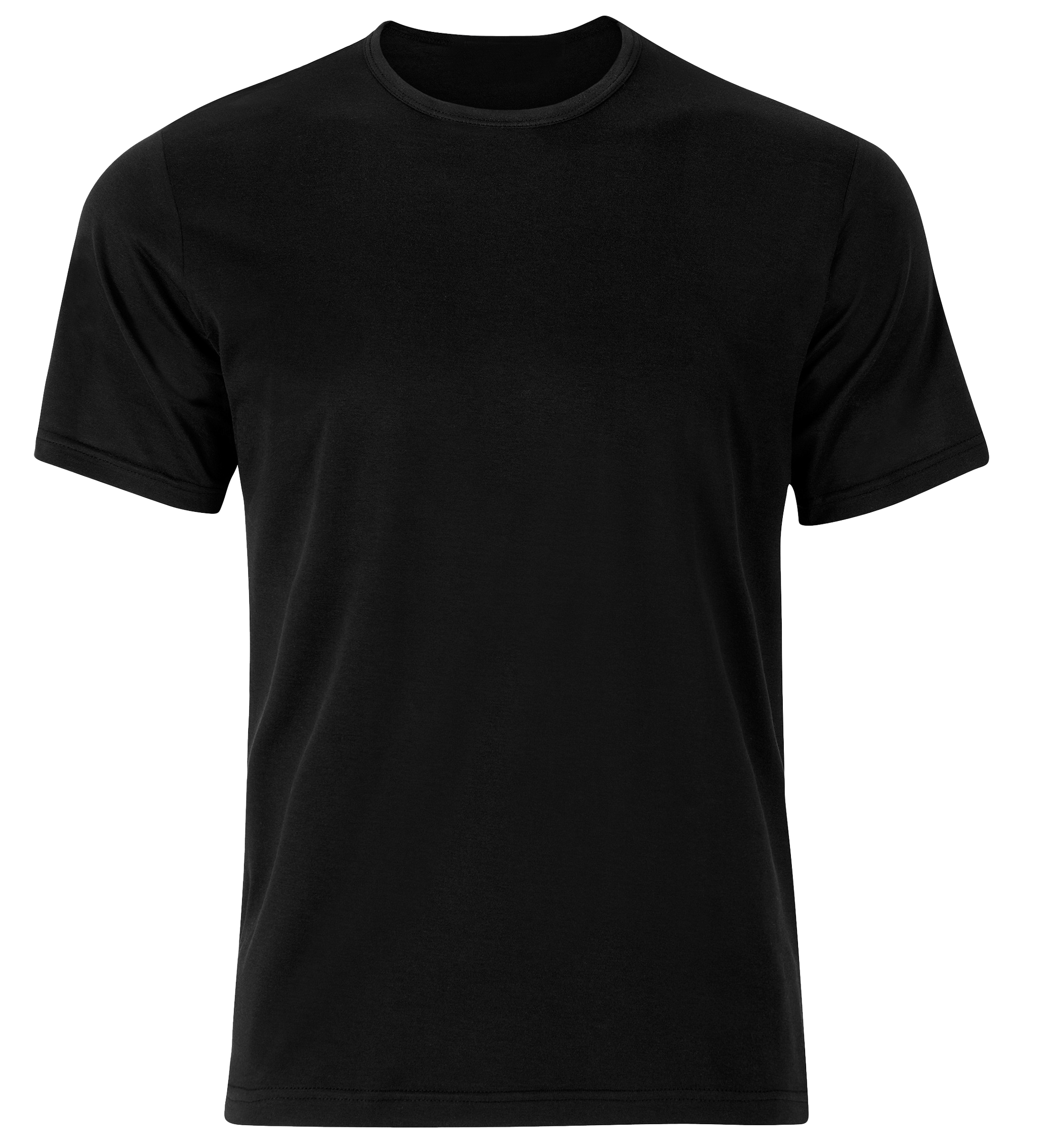 MYNAMBAWANSHOP
BRANDED T-SHIRT
Cool t-shirt with an amazing brand! All sizes, various colors.
20
00
(20.00)
-50%
SPECIAL OFFER!
BUY TWO GET ONE FREE!
[Speaker Notes: https://www.kisspng.com/png-t-shirt-polo-shirt-clothing-sleeve-black-t-shirt-83688/]
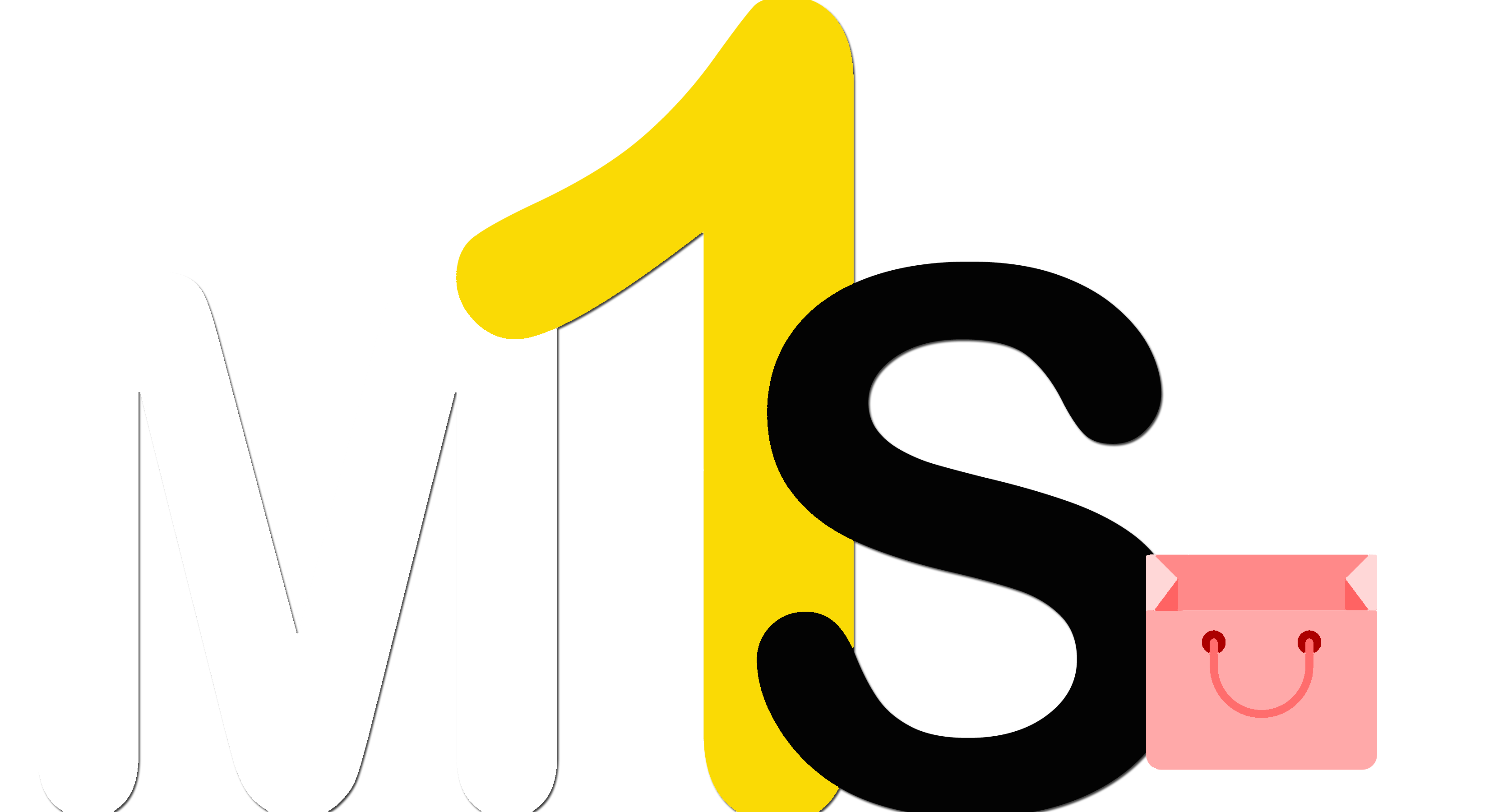 MYNUMBERONESHOP
VISIT WWW.M1SHOP.COM
FOR MORE SPECIAL PRICES!
[Speaker Notes: https://www.kisspng.com/png-shopping-cart-clip-art-online-shopping-shopping-ba-6713387/download-png.html]
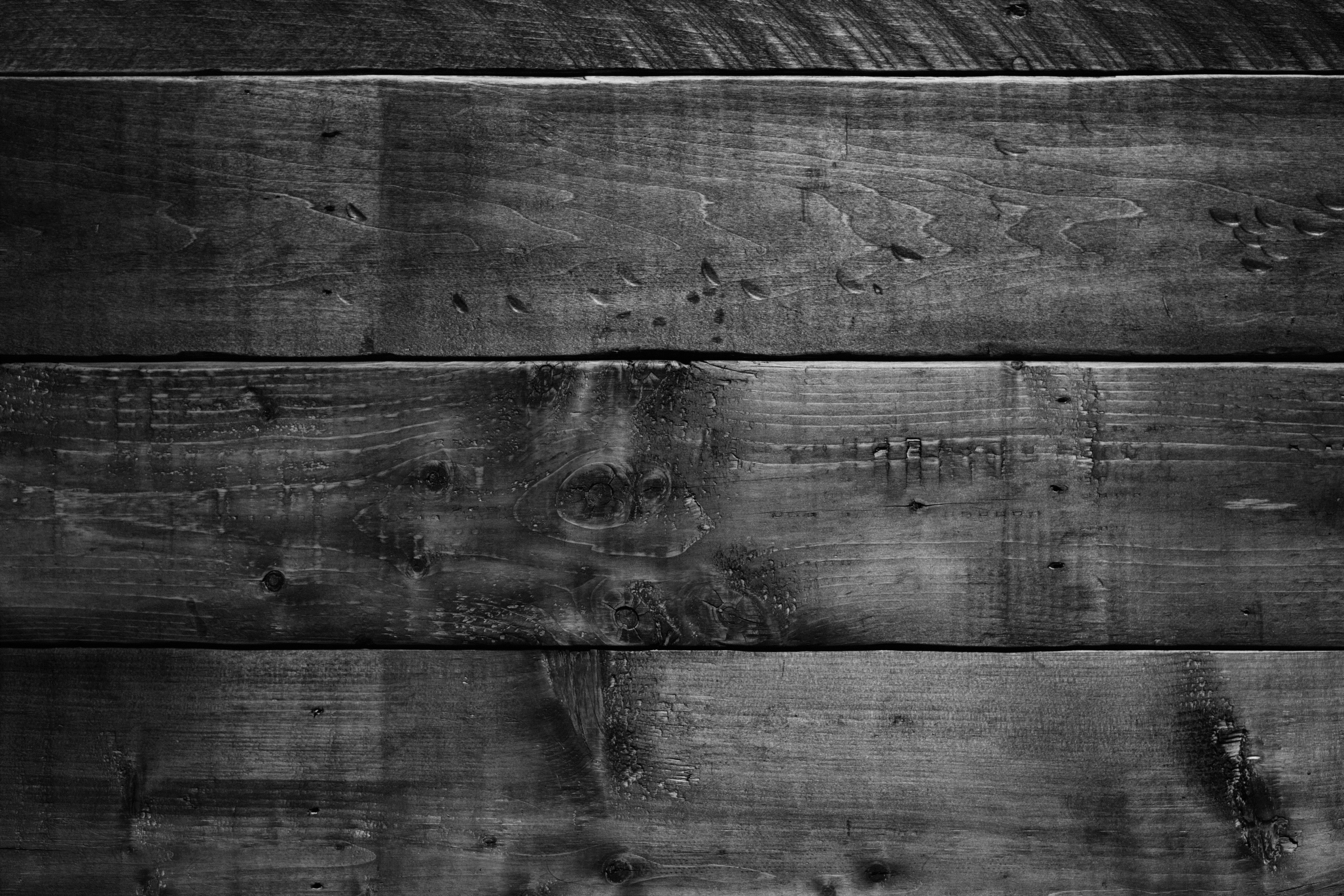 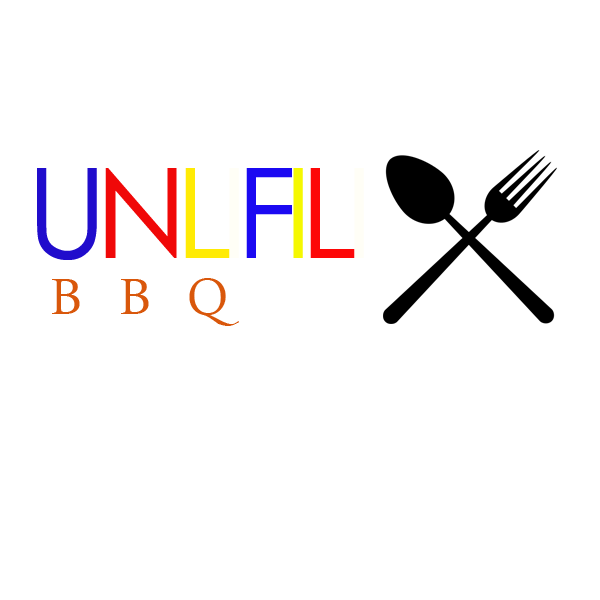 THIS WEEK’S OFFER
[Speaker Notes: https://www.pngfly.com/png-yk6o02/
https://unsplash.com/photos/xVKEZ9wVIYM]
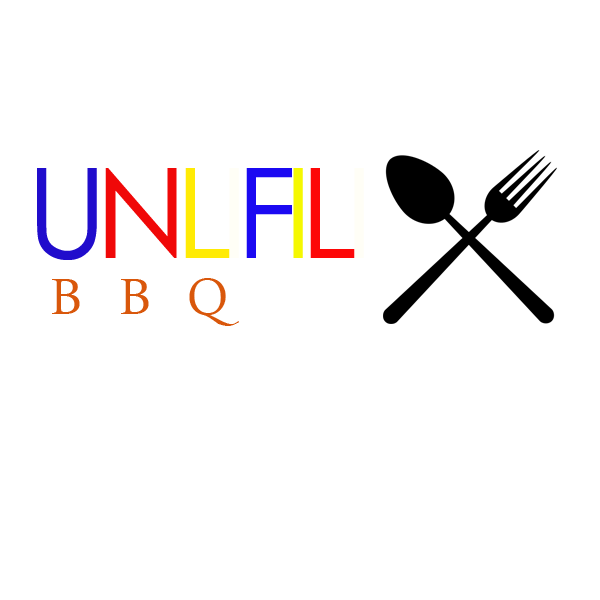 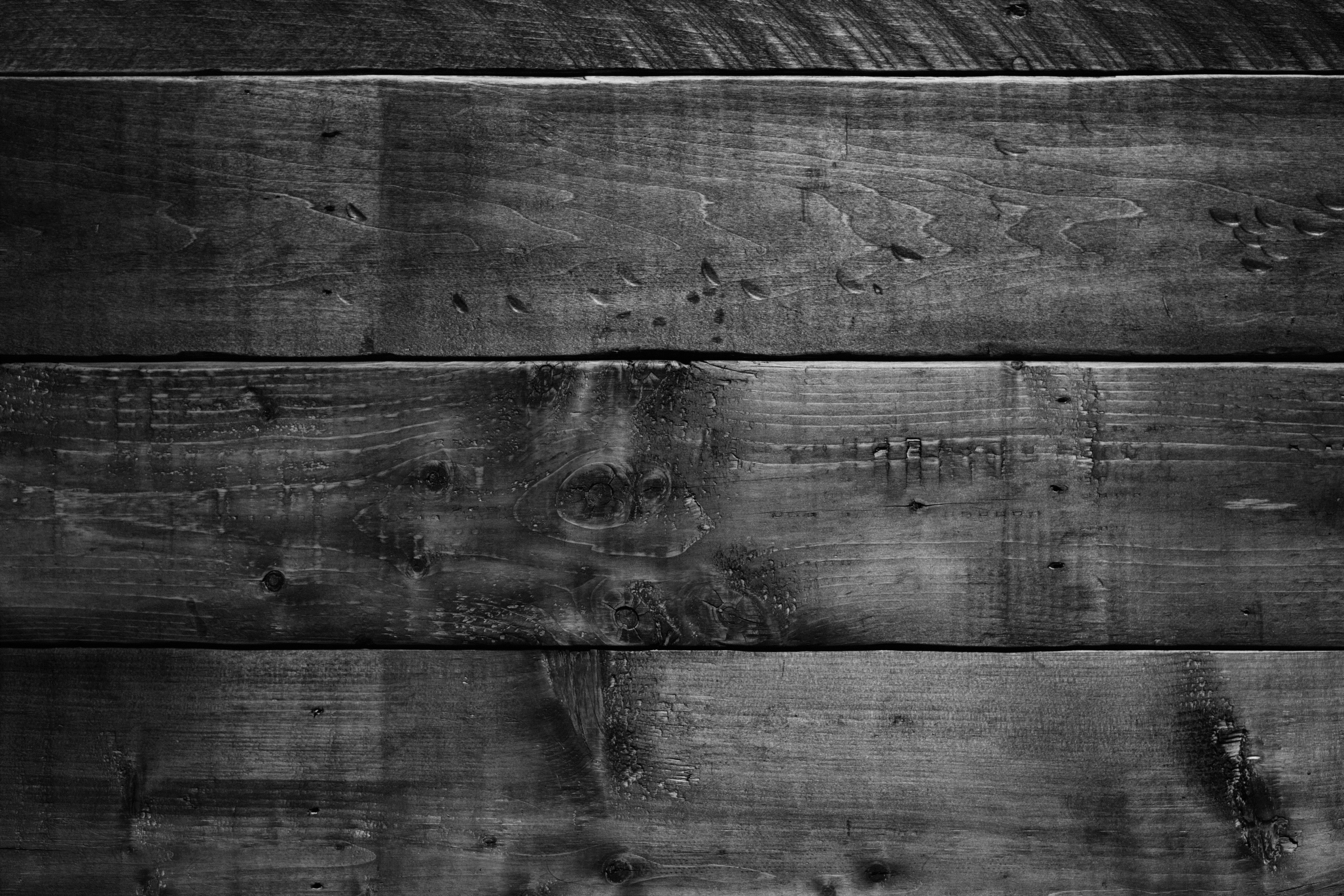 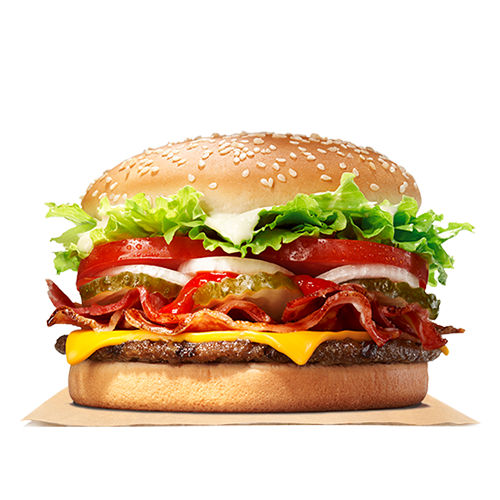 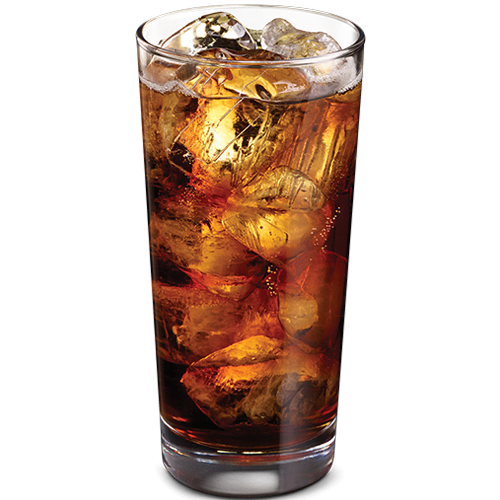 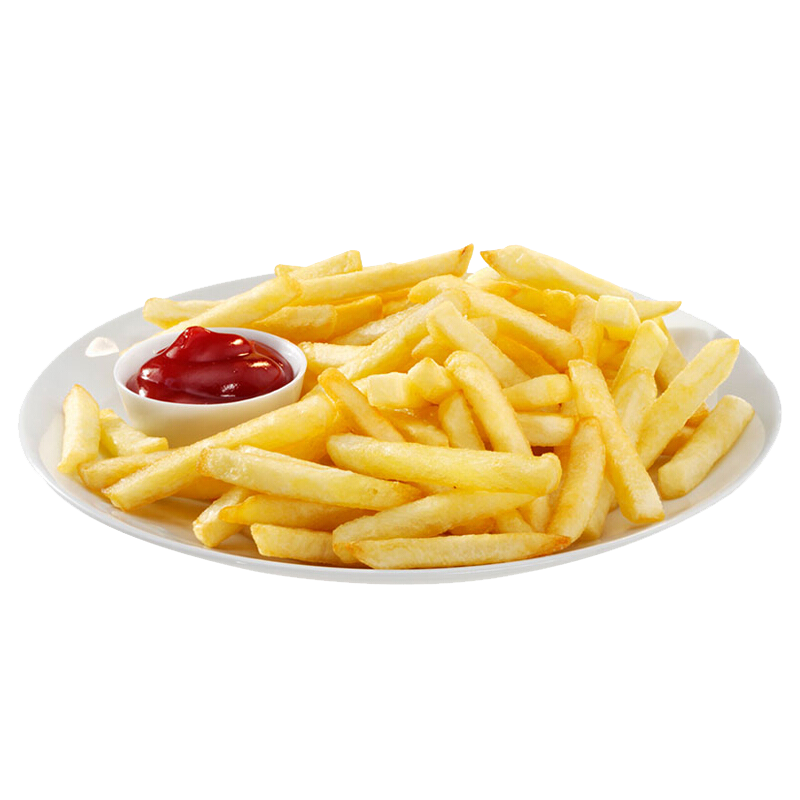 CHEESEBURGER MEAL
Delicious cheeseburger with coke and
French fries. Choose your Mayo!
00
10
BIG SIZE!
12OZ
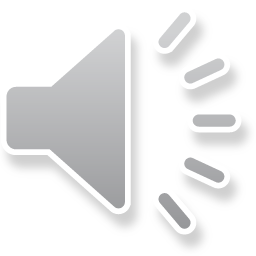 [Speaker Notes: https://unsplash.com/photos/xVKEZ9wVIYM]
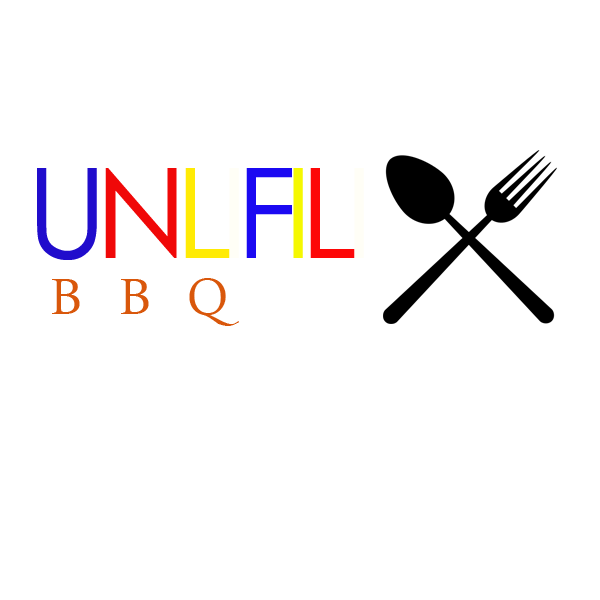 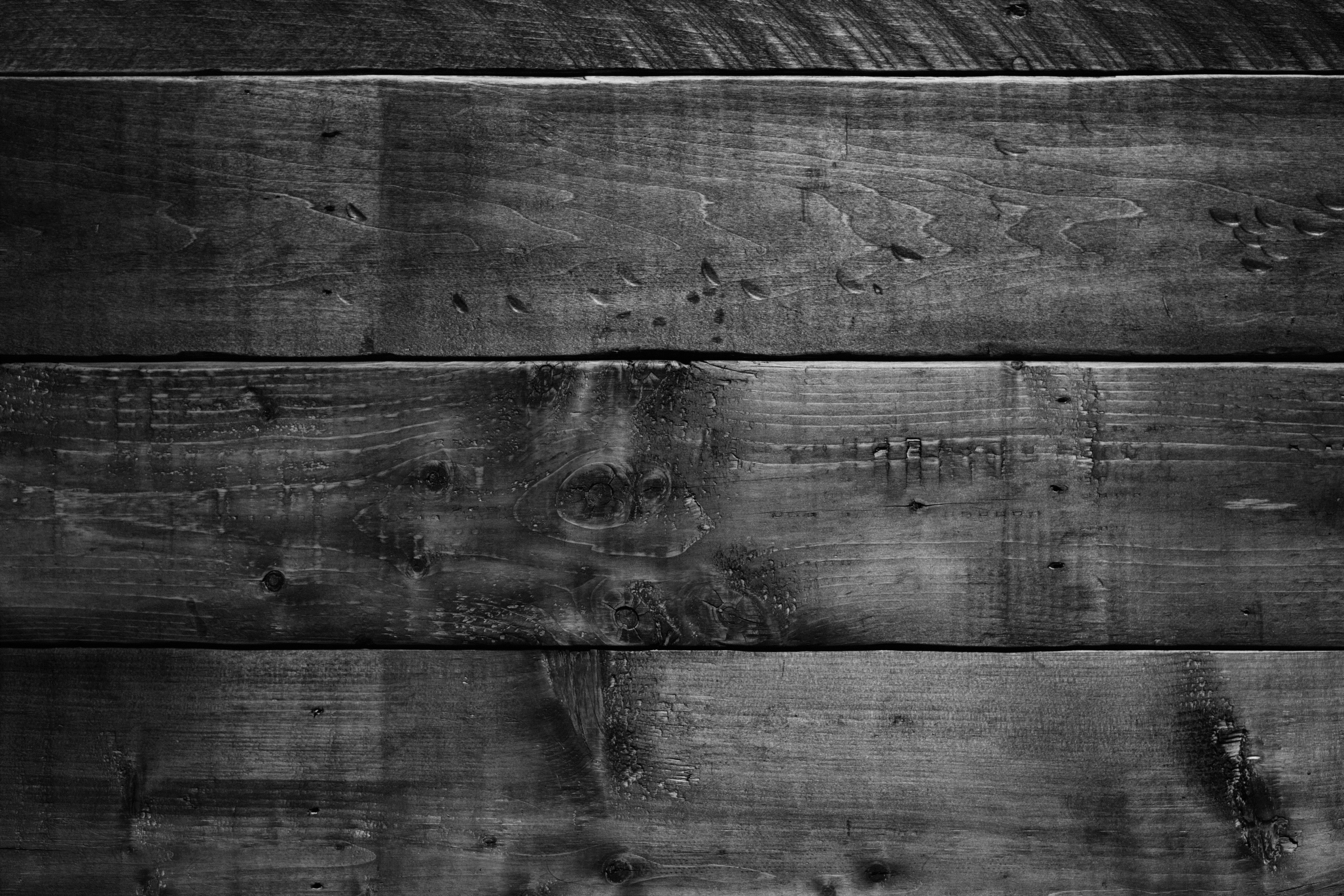 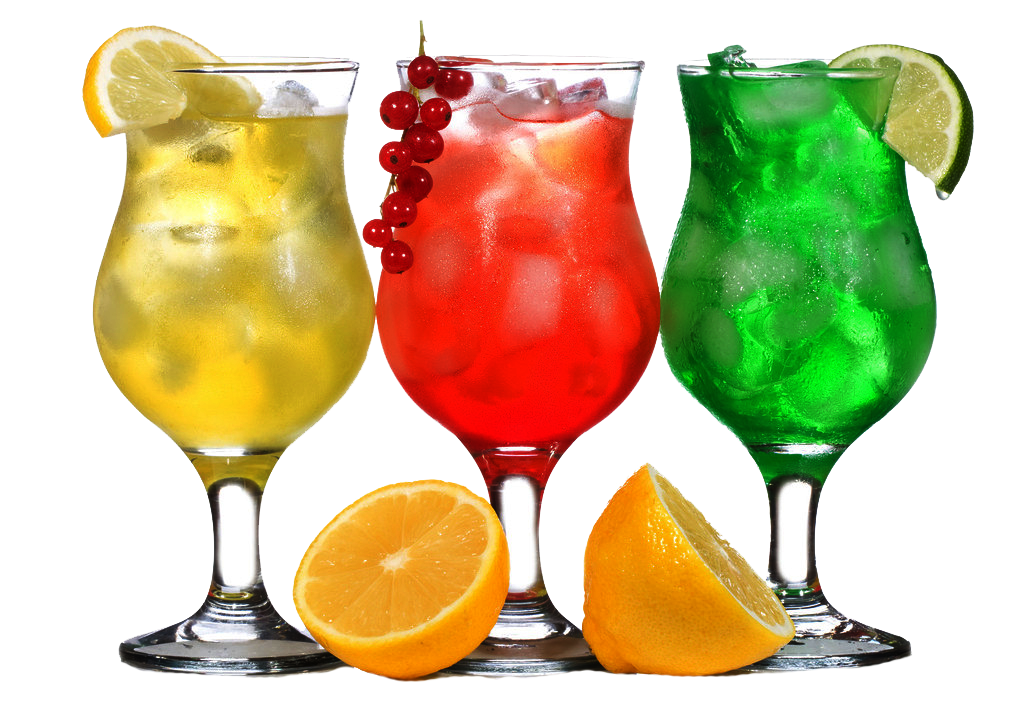 HAPPY HOUR!
All cocktails between 4 pm and 6 pm.
Buy 2 get 1 for free
00
15
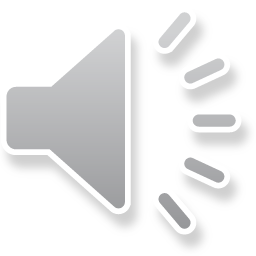 [Speaker Notes: https://www.pngfly.com/png-h36bs9/]
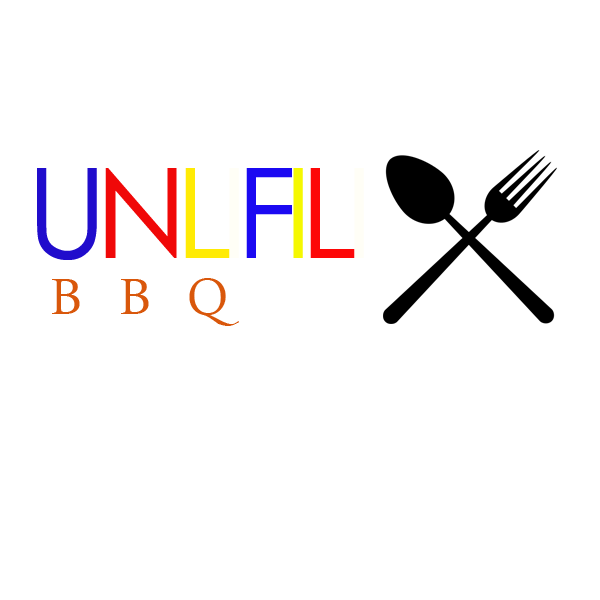 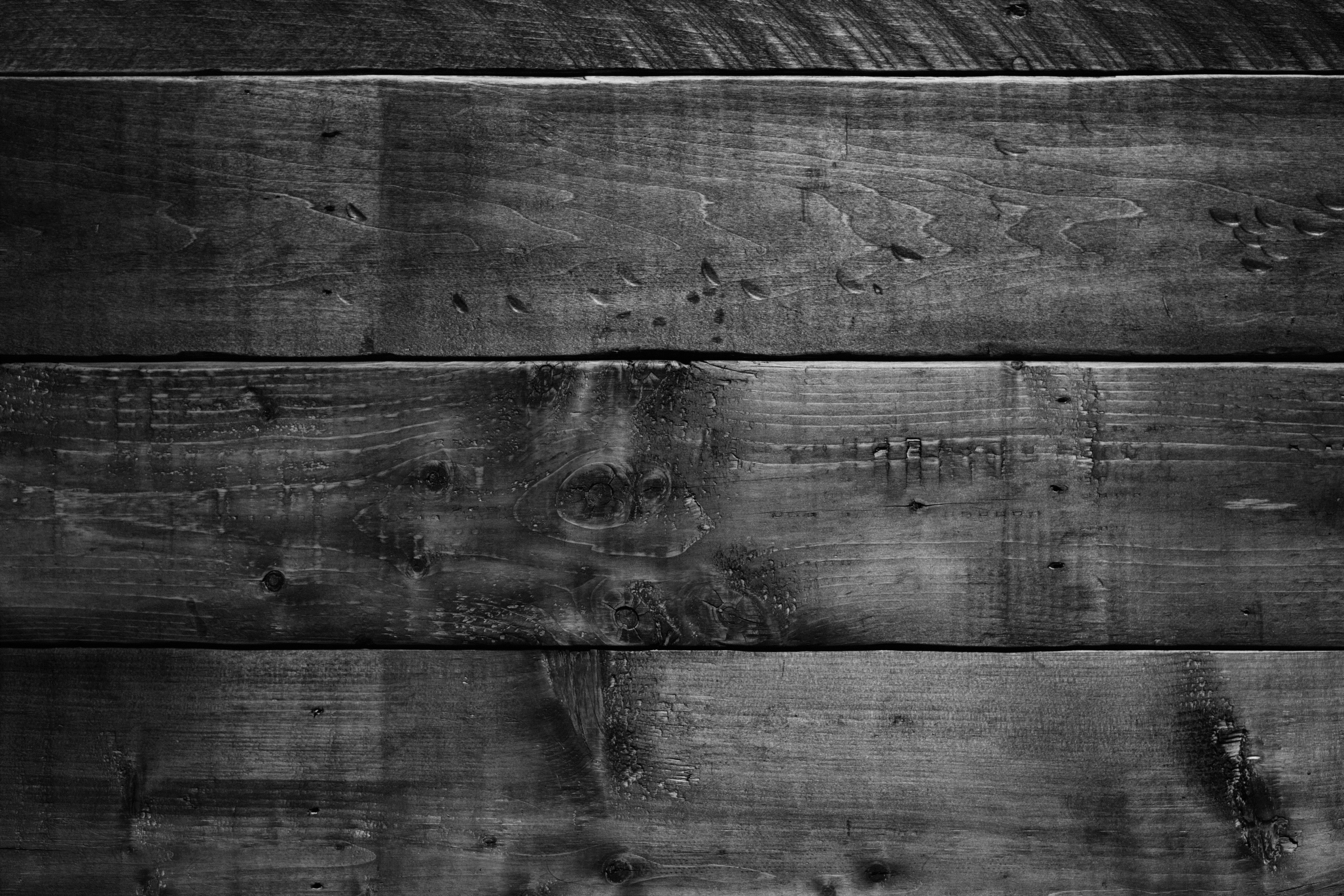 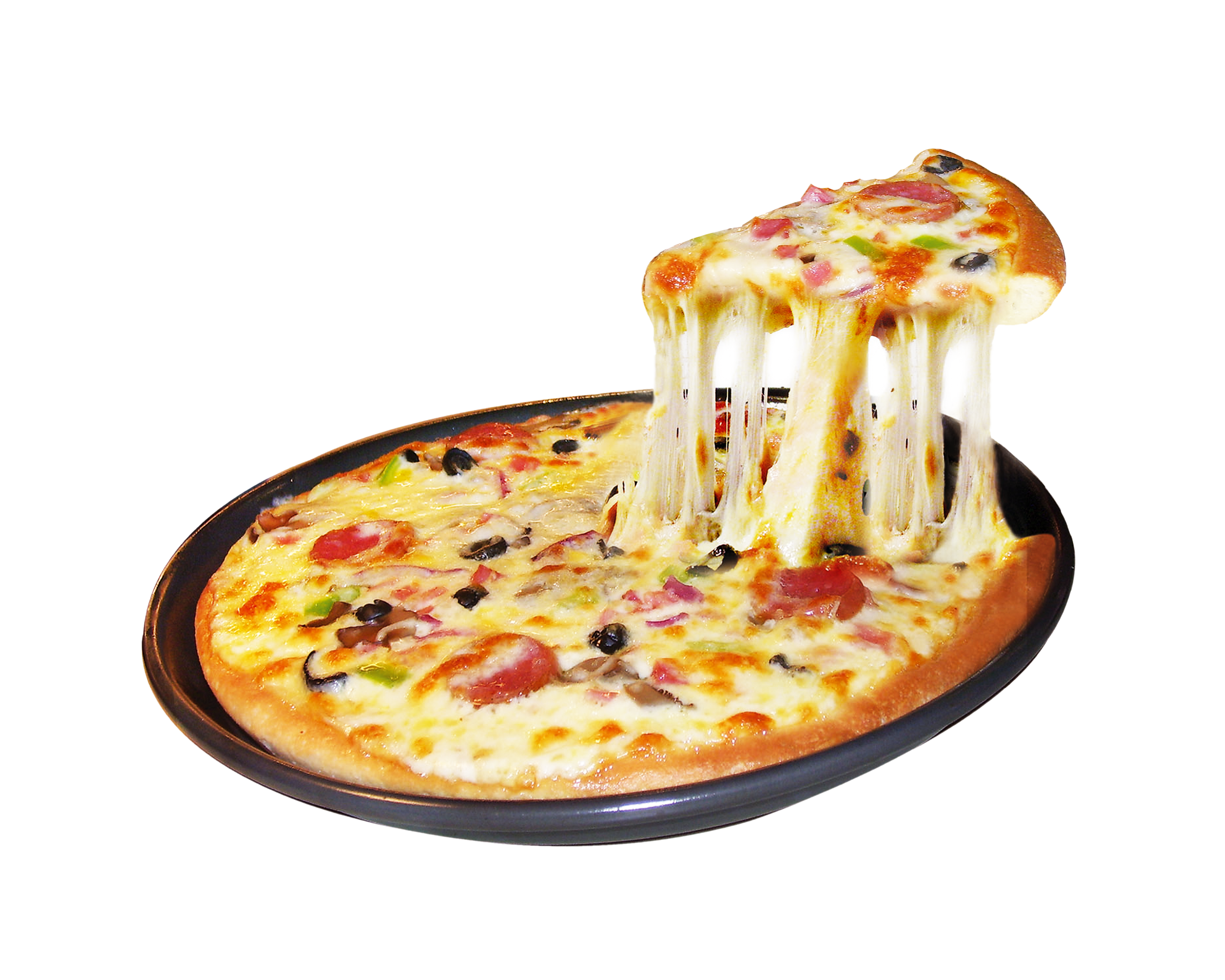 WEEKLY SPECIAL PIZZA
One topping pizza and 4 medium sodas
Or a 2-liter bottle of soda.
00
FAMILY SIZE
20
HUGE
[Speaker Notes: https://www.pngfly.com/png-y9ddlg]
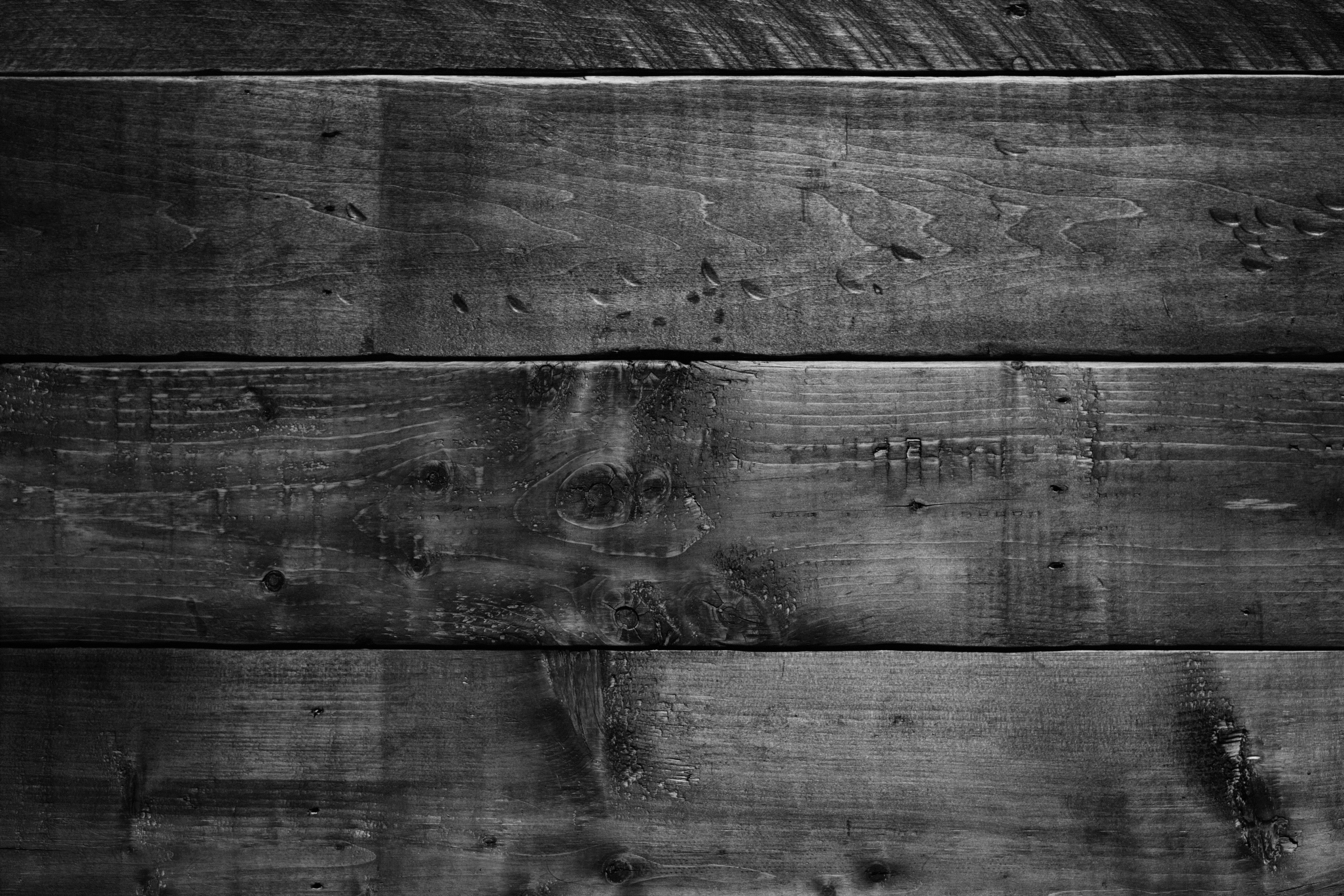 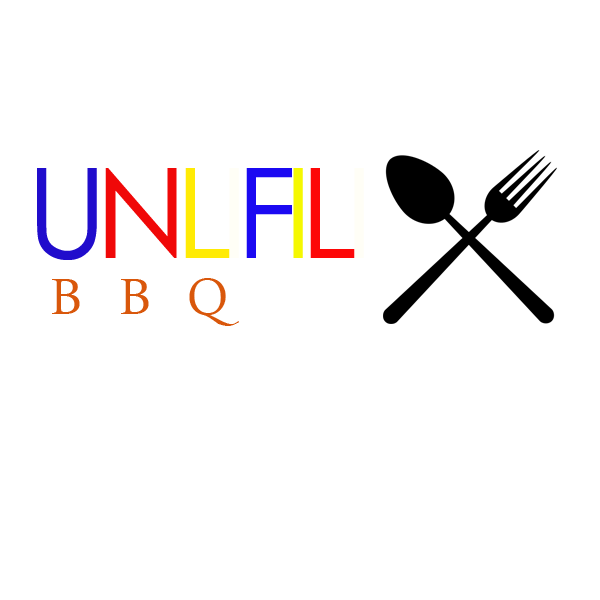 VISIT WWW.UNLIFILIBBQRESTAURANT.COM
FOR MORE SPECIAL PRICES!
[Speaker Notes: https://www.pngfly.com/png-yk6o02/
https://unsplash.com/photos/xVKEZ9wVIYM]
ADD PRICETAGS & CONFETTI!
SALE
SALE
SAVE
SALE
50%
BIG SAVE!
-33%
-30%
UPPER ROW 
LOWER ROW
UPPER ROW 
LOWER ROW
-15%
-20%
Promo Runs until December 2020
SPECIAL OFFER! 
BUY ONE GET ONE FOR FREE!
50%